List of Important things to keep up to date
Club Licence, Table & Chairs Licence (March)
Insurance (Oct/Nov)/ Public liability insurance (Oct/Nov) 
Building Insurance- Paid to Landlord (Feb)
Refuse removal contract
PAT testing
Gas Safety Checks
Boiler S
Fire Extinguisher servicing
Emergency lighting servicing
Alarm servicing
TV Licence paid monthly by DD
Risk Assessments General
Cleaning records- 
Signage- Club Licence, Think 25, Fire escapes, Flood Plan
Weekly Fire alarm and emergency lighting checks and records
Minutes Book
Members and guests signing in book
Club Rules/Bye Laws
RYA Affiliation, PPSA Affiliation
Buoy Licence
Royal Plymouth Corinthian Yacht Club Limited
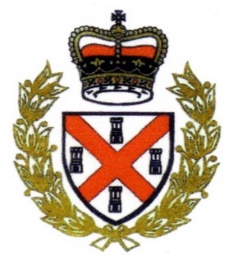 Founded 1877

CLUB OFFICERS HANDBOOK
Published 2022
Royal Plymouth Corinthian Yacht Club Limited Incorporated in England and Wales. Registered Number 08220368,  a company limited by guarantee. Registered Address: 25 The Parade, Plymouth PL1 2JN
DIRECTORS AND CLUB OFFICERS RESPONSIBILITIES 
The Directors and Club Officers are those listed in Section 3 of the Club Bye-Laws and the following are the duties and responsibilities which can be expected of those persons. Club Officers and Officials are accountable to the Club Directors.
The RPCYC is committed to ensuring that the club and all its associated activities are open, inclusive and welcoming to all. The club will not tolerate any harassment, discriminatory language, hate speech, swearing or micro-aggressions directly or indirectly aimed at any individual or group within the club or wider society. Directors and Club Officers and Officials should role model expected behaviours at all times
THE COMMODORE- May or may not choose to be a Director
This Officer has overall responsibility for the effective and efficient operation of the club, their main duties being:
To be responsible for the management and conduct of the club	                    
To Chair General Committee meetings
To be an Ex-Officio member of sub committees
To represent the Club at official meetings including Directors Meetings
To represent the Club at meetings with external representatives or to delegate that responsibility
To be the point of contact with Club neighbours and deal with any issues arising
The promotion of the club to prospective members
THE VICE COMMODORE-
This Officer assists the commodore in the efficient operation of the club and has overall responsibility in the absence of the commodore, their main duties being:
To deputise for the Commodore as required
To be accountable for the purchasing, pricing and stock control of all goods for resale, those items being (but not exclusively)- bar stock, food, club clothing, warrants, ensigns and burgees.
To be accountable for the receipt and cashing up of all takings from goods for resale, prepare a financial bar statement to the Treasurer on a monthly basis
To coordinate and advertise Club opening hours.
To recruit, train and schedule members to run the bar across all opening hours
To be an Ex-Officio member of appropriate sub committee
To work alongside The Social Secretary should one be appointed
THE DIRECTORS-
RPCYC is still a registered company. The role of The Directors  is to comply with the rules for a Company Limited By Guarantee and lodge required documentation with Companies House. They must work within the guidelines of The Articles of Association. Within the Club their main duties being:
To oversee the running of the club by the Club Officials, whilst not being involved with its day to day operation. 
To protect the interests of The Company and its members.
To be accountable for authorising the use of funds from the Reserve account, in liaison with The General Committee
To Authorise any expenditure over £5k prior to purchase
As with Club Officers and Officials, any expenditure must be done through a purchase order signed off by the GC.
To pass on their knowledge, when required, to support Club Officials in their roles
To review the Articles of Association and to propose any necessary changes to the members via a resolution at The AGM should there be a need to update them ie when a fundamental change in the way the business needs to be run in the future.
Should The Commodore be a Director, that person will sit as The Chair for all meetings. If not The Directors may choose to rotate That responsibility between themselves.

THE CLUBHOUSE-
All Club Officers and Officials should be trained and understand all H&S Responsibilities and Documentation. They should also be trained as a Responsible Person who can be in Charge of the Clubhouse and running the bar. They will, on occasion be asked to run the bar on an adhoc basis, along with occasional support to keep the building in a clean and well decorated condition.
HONORARY SECRETARY
This Officer acts as the club’s employer their main duties being:
To maintain the the Club licence and other official certificates appertaining to the operation of the Club
To be responsible for receiving correspondence and fielding to the appropriate Officer
To be an Ex-Officio member on all Sub Committees
To be responsible for taking minutes at General Committee meetings
To be responsible for setting the agenda and taking minutes for the AGM
To keep the Club’s records and Minute Book up to date
To deal with Club Insurance, coverage, payments and claims
The upkeep of Club risk assessments amending them in conjunction with RCH
Review Health and Safety/ Security issues and routines
To keep the Club Notice Boards Up to Date
Create a monthly members newsletter in conjunction with Vice Commodore
The promotion of the Club to prospective members
To carry out any other reasonable duty the Commodore or Vice Commodore deem necessary
HONORARY MEMBERSHIP SECRETARY
This Official maintains/ monitors information on membership, their main duties being:
To maintain and update the membership database
To maintain records of members inline with the Data Protection Act 2018
To collect and cross check monthly membership payments, follow up on any missing
To circulate welcome packs and membership cards
To produce and maintain a membership list and a register of yachts
To send out any mail to members as decided on by the Hon Secretary 
To hold Sub-Committee meetings, when appropriate, to consider new memberships
The promotion of the Club to prospective members
To carry out any other duty the Commodore or Vice Commodore deem necessary
SOCIAL SECRETARY
This Official will work with The Vice Commodore to:
Review any members complaints
Liaise with the Rear Commodore Sail to organise events and prepare an annual calendar for members. Keeping the club diary up to date
Supply up to date news and future events to the keeper of the Club Facebook page
Run Club draws and raffles
Organise any charity events and collections
The promotion of the Club to prospective members
To carry out any other reasonable duty the Commodore or Vice Commodore deems necessary
REAR COMMODORE HOUSE
This Officer has the responsibility of maintaining the fabric of the premises, their main duties being:
To act as Chair person of the house sub committee, discussing proposals for the purchase or repair of equipment and sundries in preparation for discussion at the General Committee meeting
To control the repairs and maintenance of the fabric of the building
To send off meter readings as required
The supervision of decoration and maintenance, of the building and equipment within.
To review legal compliance on Fire Safety, Gas Safety Checks, PAT testing 
To control contractors for Fire Safety, Gas Safety, PAT testing, Alarm System. Refuse collection
Review Health and Safety/ Security issues and routines
To Liaise with The Honorary Secretary to keep all risk assessments up to date
To review cleaning standards and maintain the standards
To maintain inventory of the Club assets
The promotion of the club to prospective members
To carry out any other reasonable duty the Commodore or Vice Commodore deem necessary
HONORARY TREASURER
This Official has overall responsibility for the Club accounts, their main duties being:
To work with the Honorary Membership Secretary to collect all membership payments and ensure it is accounted for
To work with the Vice Commodore to balance all income from goods for re-sale
In conjunction with all Club Officers, produce accounts for all expenditures and income
To produce quarterly financial reports for the Board of Directors and The General Committee
To deal with all VAT matters should the Club be VAT registered
To pay for all services/licenses/ insurances and other bills appertaining to the Club in a timely manner
Liaising with the Rear Commodore House produce a club repair and maintenance budget and ensure expenditure remains within that, unless authorised
Provide annual accounts for presentation to the AGM
To ensure the Club has competent auditors
The promotion of the Club to prospective members
To carry out any other duty the Commodore or Vice Commodore deem necessary
EXPENDITURE
All Flag Officers and Officials should raise and have authorised any planned expenditure. Should the expenditure be due to an emergency, club officials may spend up to £200
The Vice Commodore may purchase goods for re-sale and equipment pertaining to The bar, functions and goods for re-sale
All other planned expenditure must be authorised by the General Committee after raising a purchase request. 
All expense claims must be given to the Hon Treasurer with relevant receipts
Any major works should have, where possible, a minimum of 2 quotes
REAR COMMODORE SAIL
This Officer has overall responsibility to ensure the effective and efficient operation of all matters appertaining to sailing under the Burgee of the Club, their main duties being:
To Chair the Sailing Sub Committee
To be responsible for all sailing matters involving the Club
To schedule the annual programme of sailing for both rallies and racing, liaising with the Bar and Social Committee/ Vice Commodore who run the Club diary
To liaise with other clubs in order to provide a yacht racing programme for RPCYC members should there be a racing programme
Responsible for collecting monies from members for all costs related to planned sailing programmes and to deposit with Club takings.
To produce a balance sheet after each sailing event and provide a breakdown and receipts
To purchase and maintain communications equipment
To be the representative of the club on the P.P.S.A
To ensure that sailing events are adequately manned and organised
To represent the Club at all championship meetings with association representatives
To supervise the cleaning/ acquisition/recovery and preparation of trophies for prize-giving ceremonies
The promotion of the Club to prospective members
To carry out any other duty the Commodore or Vice Commodore deem necessary
















3